~eAiiSH~
AIISH E-learning Platform
-Institutional Learning Management System-
Introduction
E-learning

Learning Management System (LMS)

Institutional Learning Management System

Commercial  Vs. Free LMS

Moodle
MOODLE …
Modular Object-Oriented Dynamic Learning Environment
Martin Dougiamas in 2002 
Moodle Proprietary Ltd, Australia
World’s most popular LMS
Sites: 1, 79 000+
Courses: 3, 11, 44,000+
eAiiSH
Latest version, 3.9

PG, UG & Diploma Courses

Types of accounts: Administrator, Teacher & Student

Username & Password
Dashboard &  Course homepage
Dashboard

Teachers: Assigned Courses
Students: Enrolled Courses

Course homepage
	  Participants 
     Content Area
Resources
Books
Files
Folders
Pages
URL
Activities
Assignments
Chat
Choice 
Discussion Forums
Database
Feedback
Glossary
Quiz
Virtual Classroom
Tools
Attendance

Gradebook

Custom Certificate

Mobile App
Video Conferencing Systems
BigBlueButtonBN
	Opensource & Free
	Load test
	200 + students in 5 concurrent  sessions
Congrea 
	Proprietary & Commercial 
	Free plan (100 students in 10 concurrent  sessions)
	$ 100 / Month Plan: 500 students in 50 concurrent  	sessions
www.aiish.ac.in  E-learning @ AIISH
Enter your first name in small letters 
Password : Your Register Number
Username				Password
	ashishk 					#Lp180011
	fathimag 				#Lp180016
	fathimak 				#Lp180017
	fathimam 				#Lp180018
	lakshmip 				#Lp180031
	chandanan 				#Lp180039
	sahanav 				#Lp180053
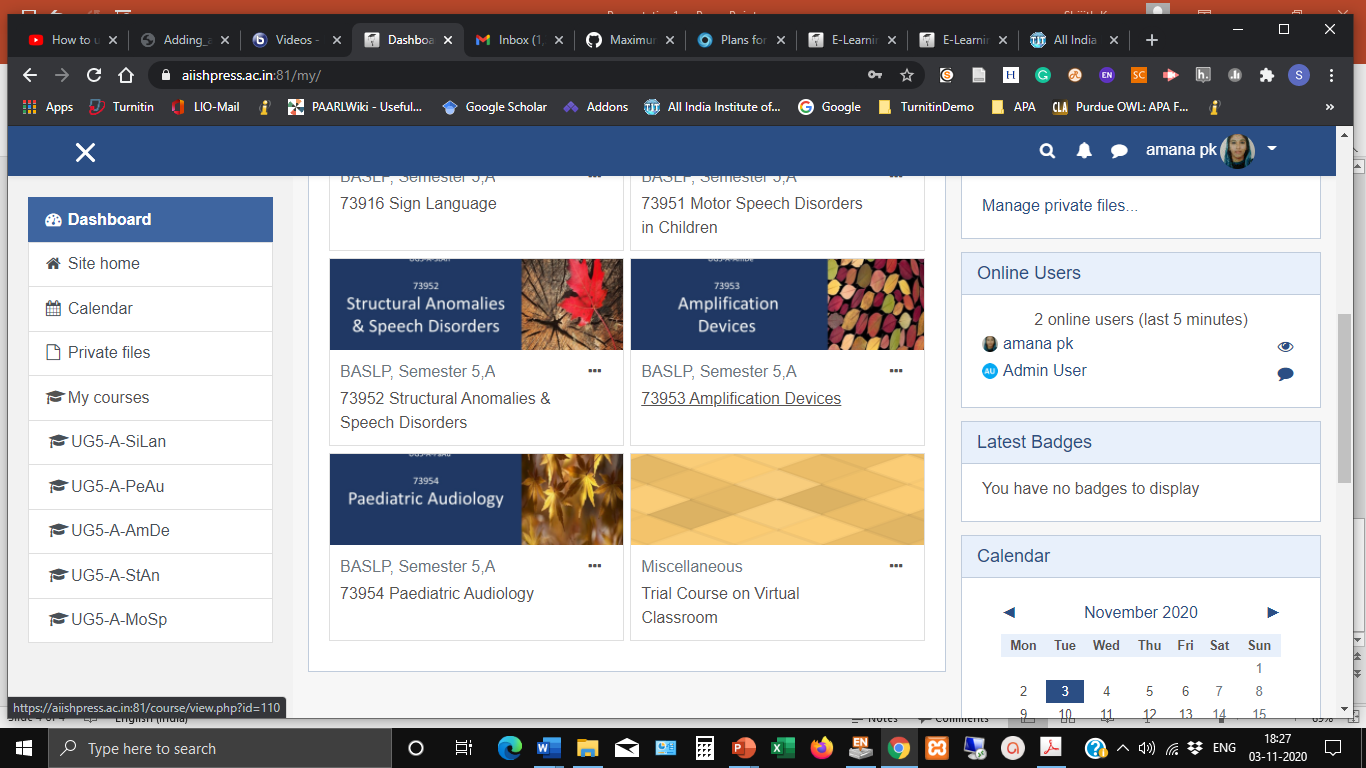 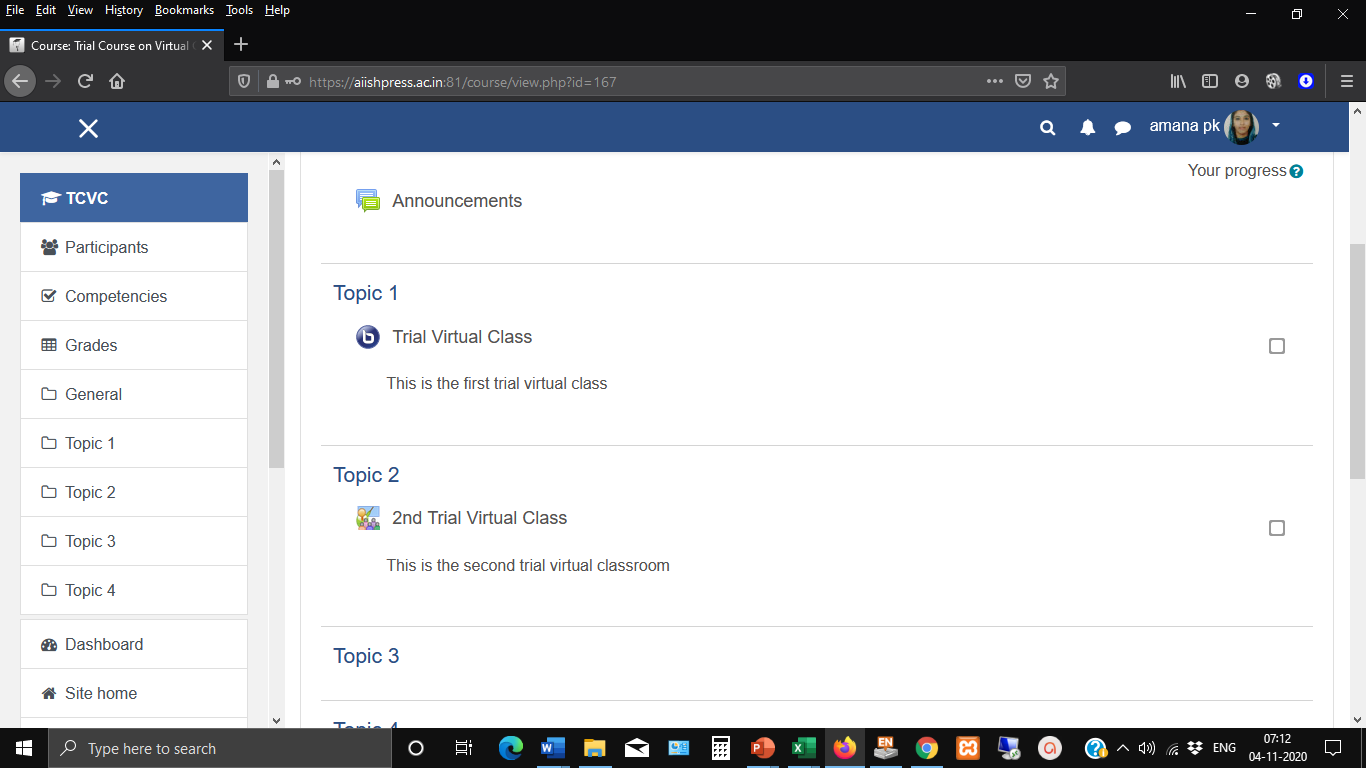 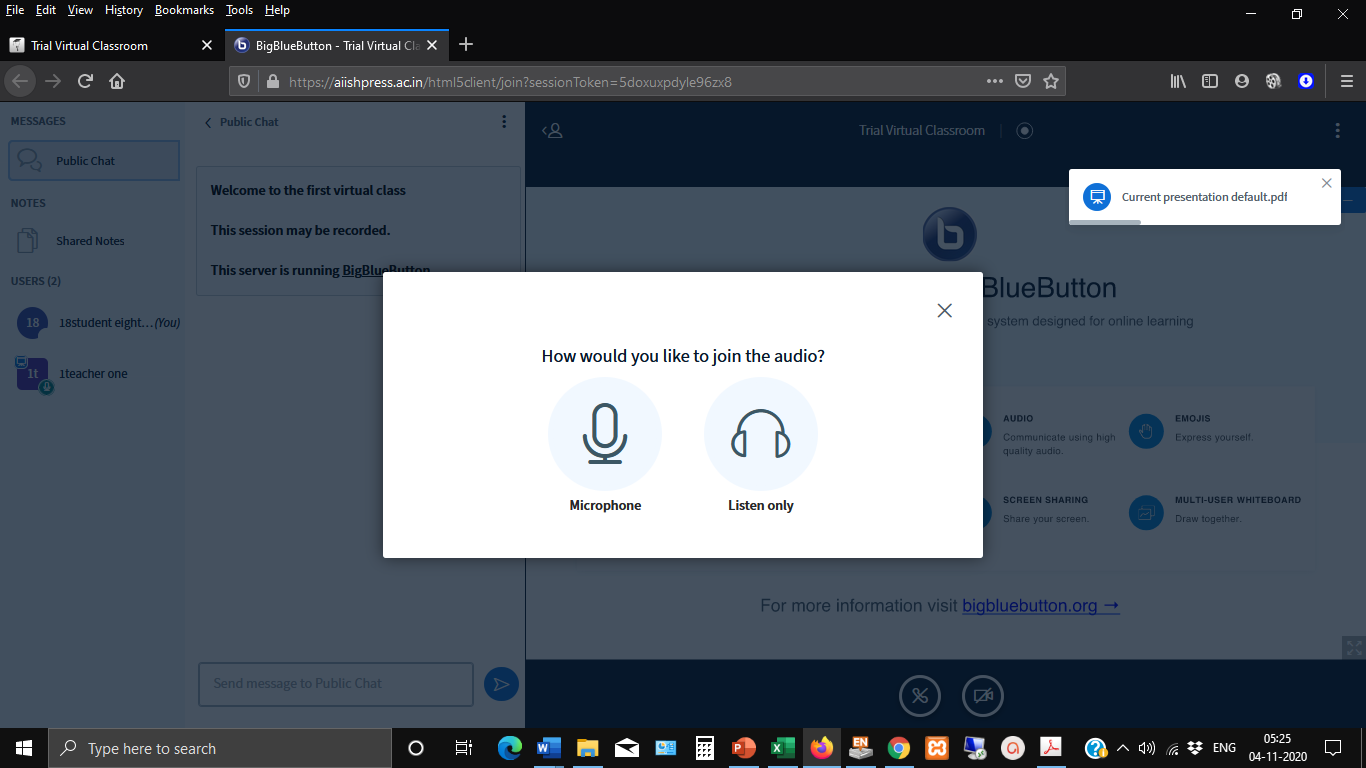 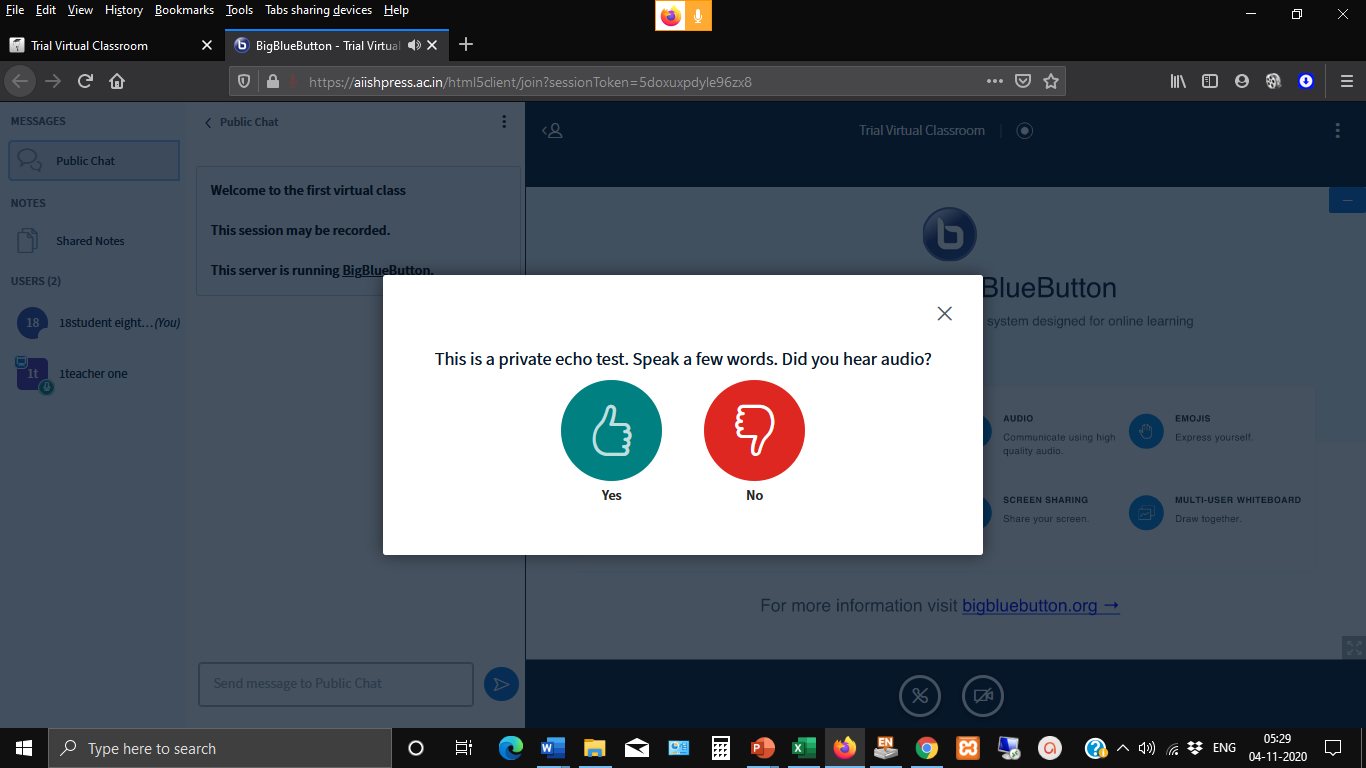 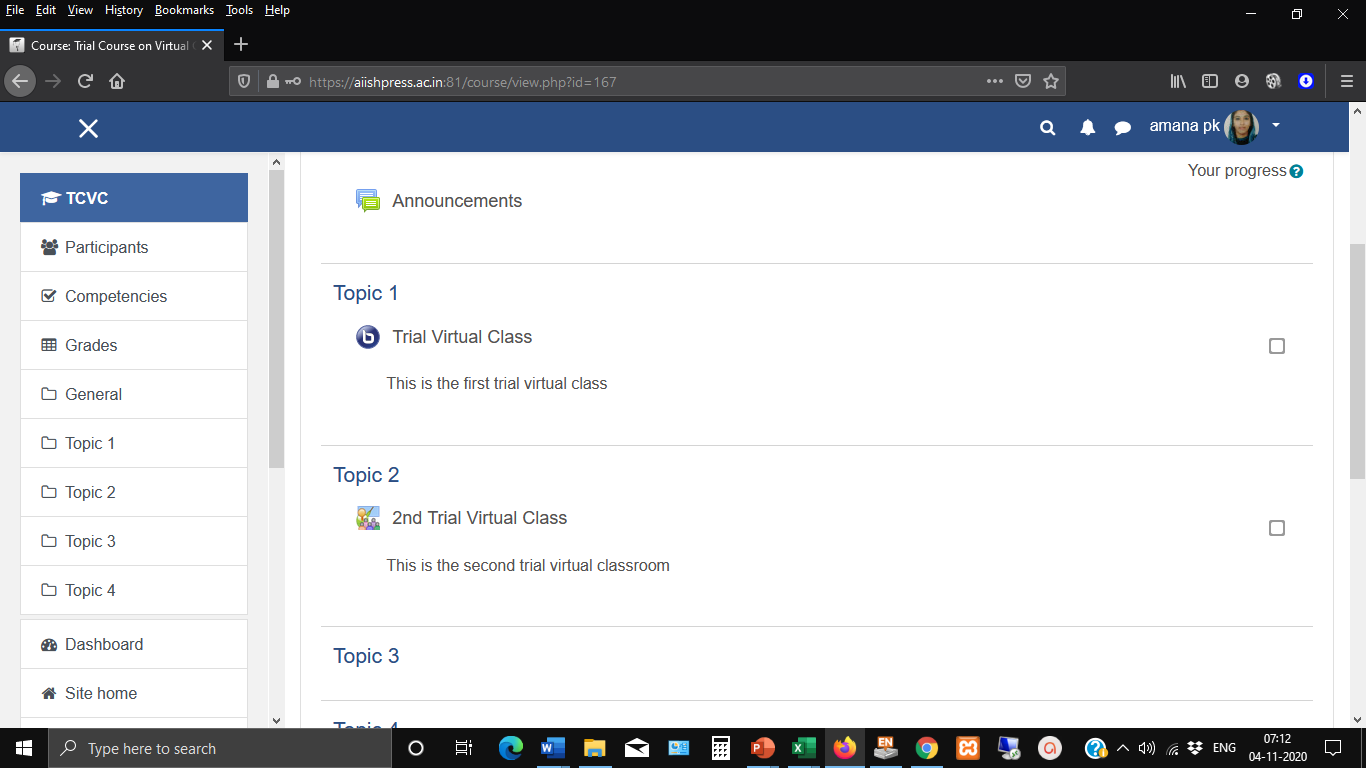 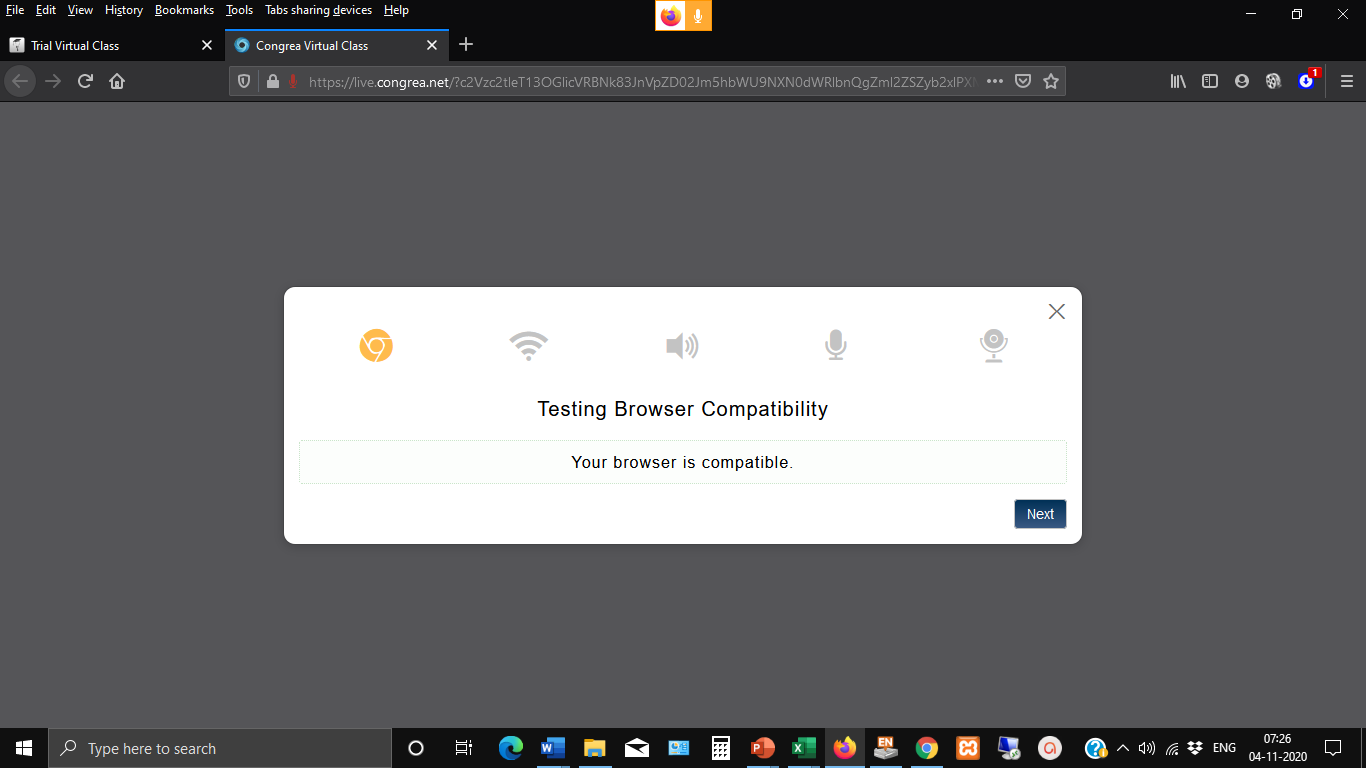 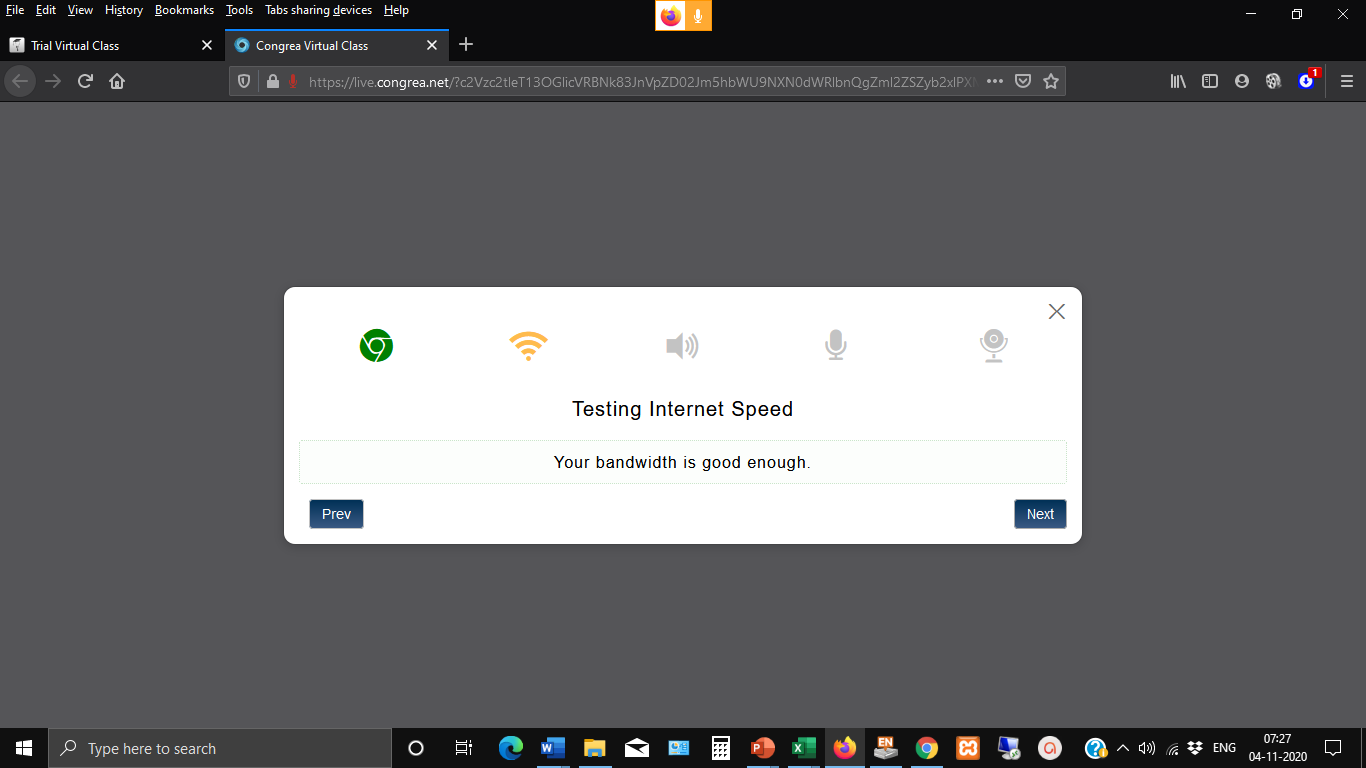 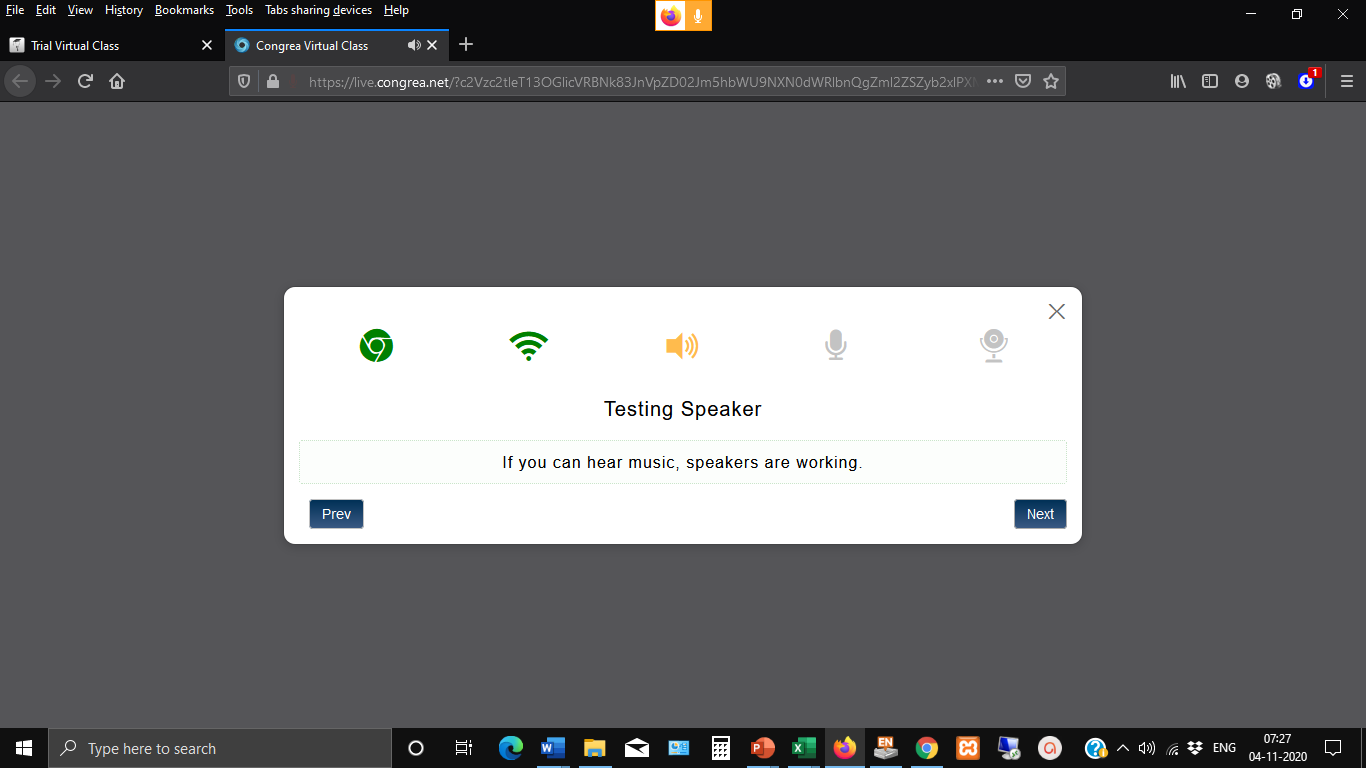 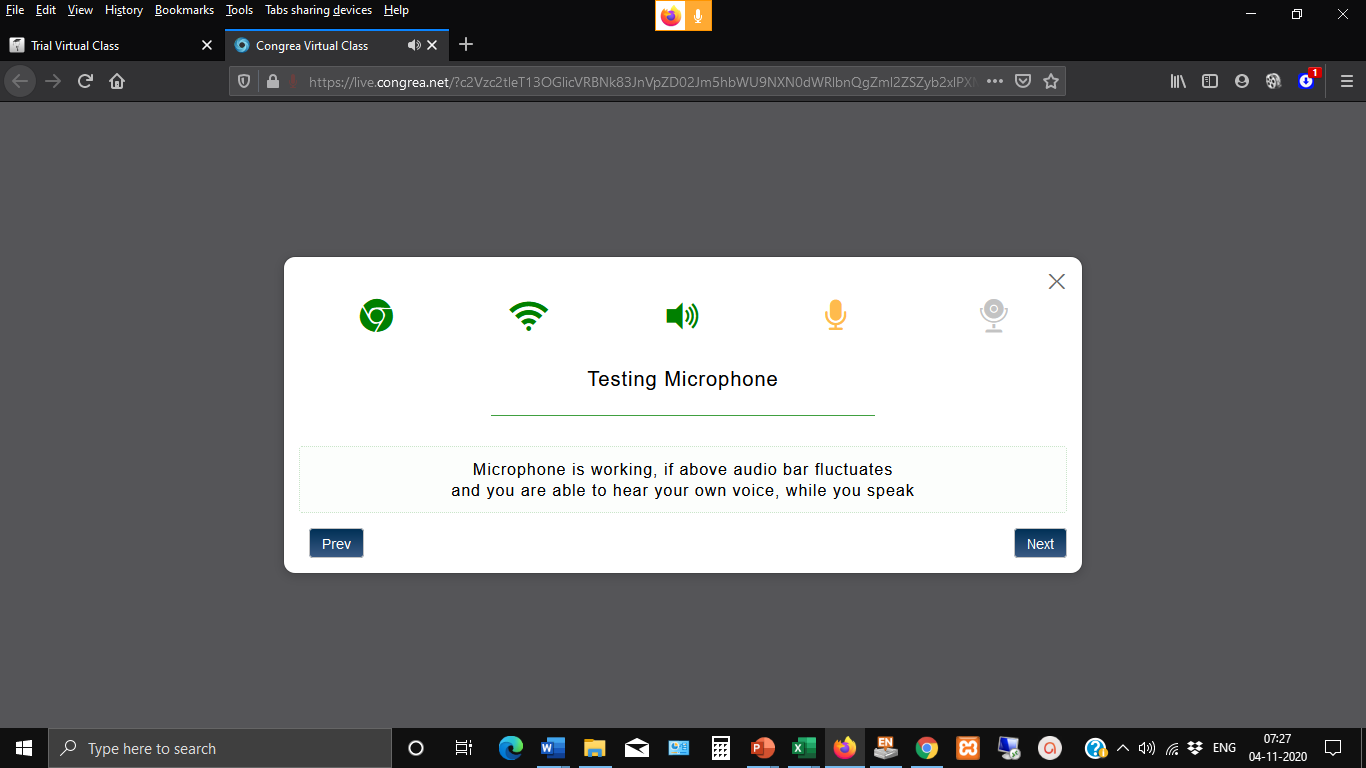